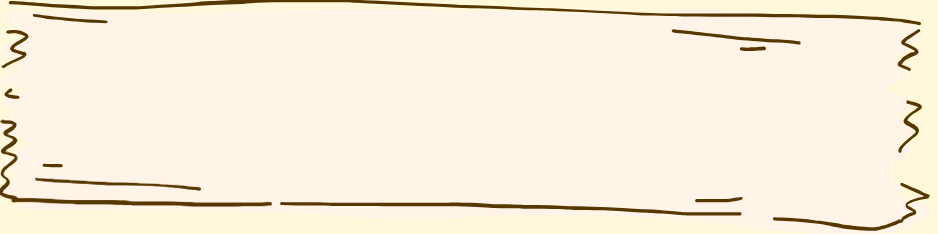 មេរៀនរំឭកទី២ ព្យញ្ជនៈ ដ ឋ ណ ត ផ្សំស្រៈ
@reallygreatsite
ឆេះ
កោះ
ចៅ
ចរចា
ខះក
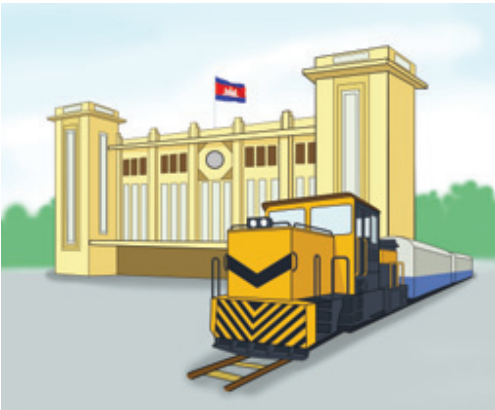 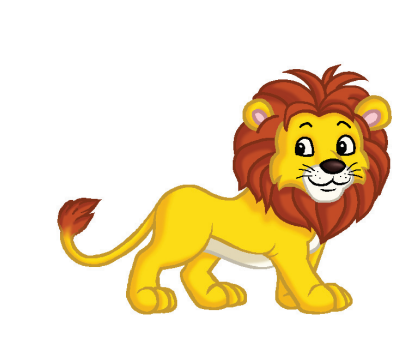 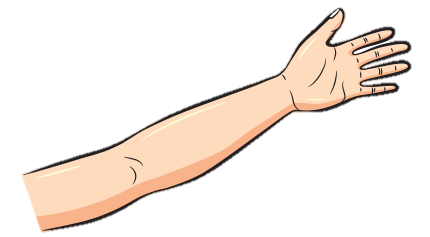 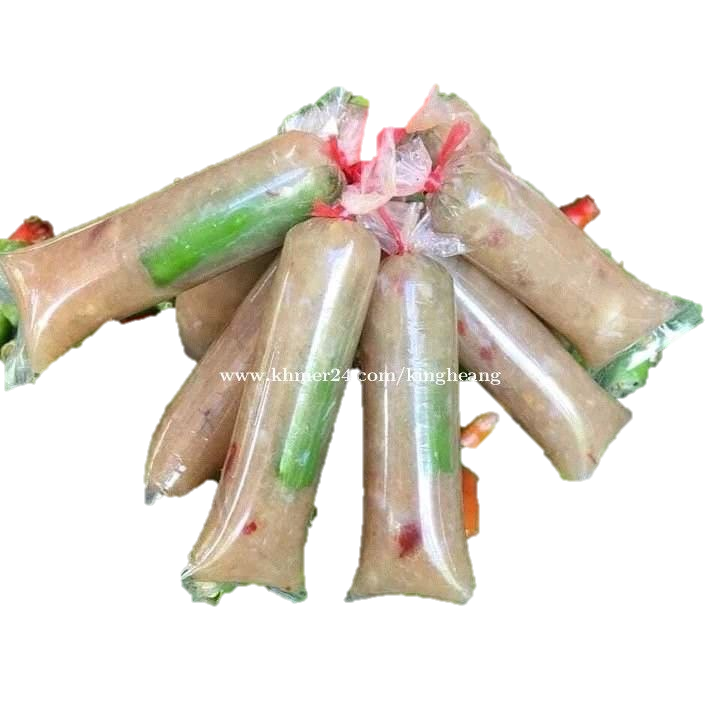 ត
ដ
ឋ
ណ
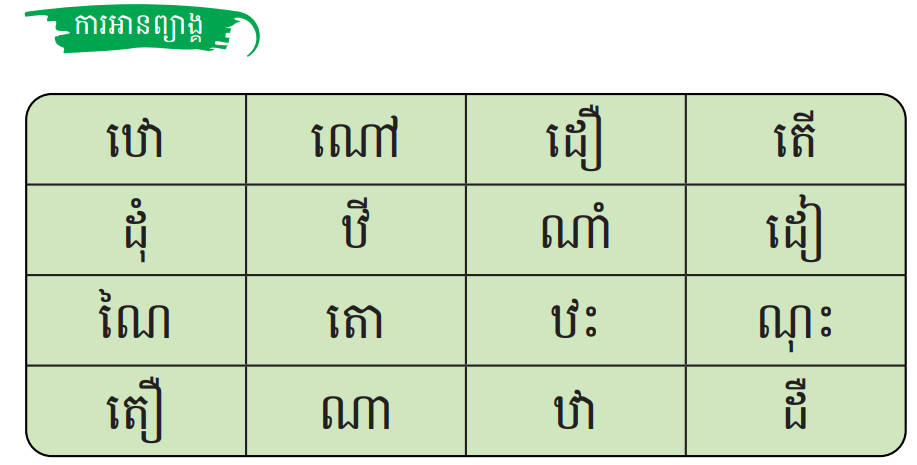 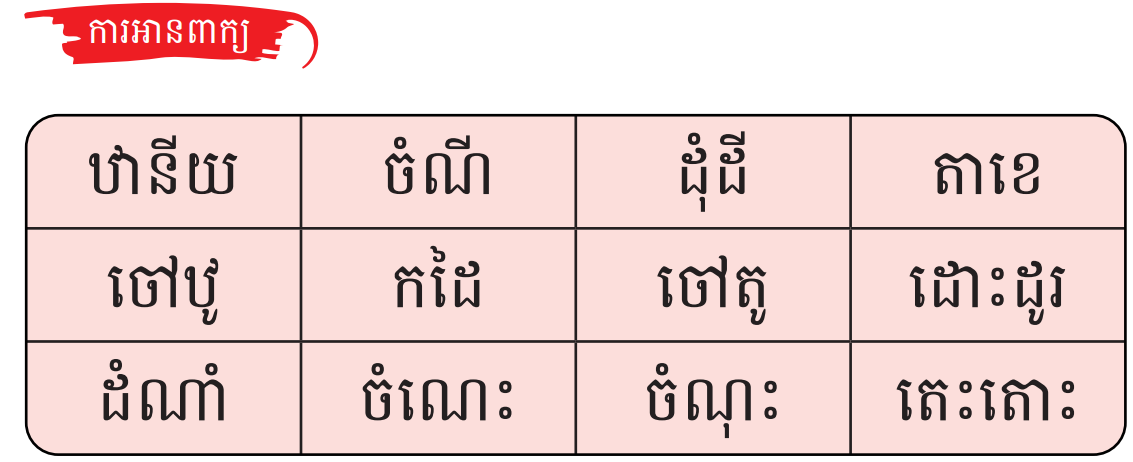 ចៅឋេខំដាំដំណាំ។
ចៅឋេ/ខំ/ដាំ/ដំណាំ។
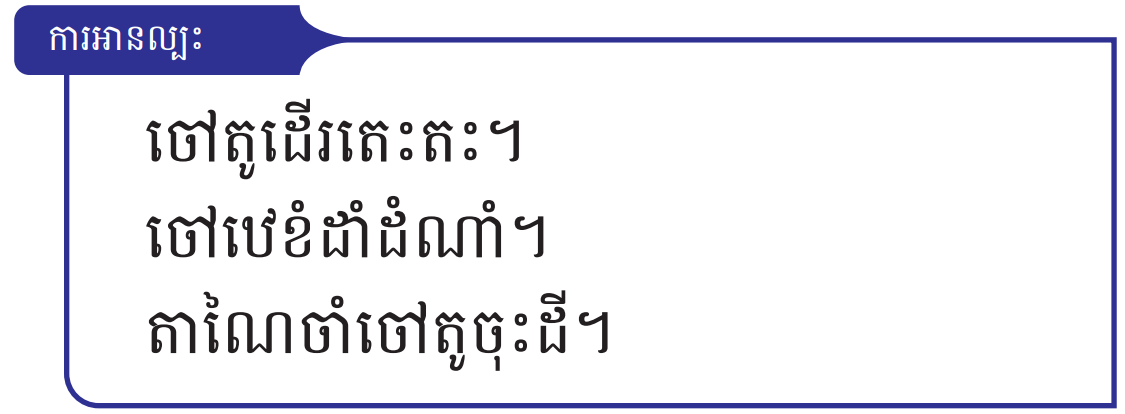 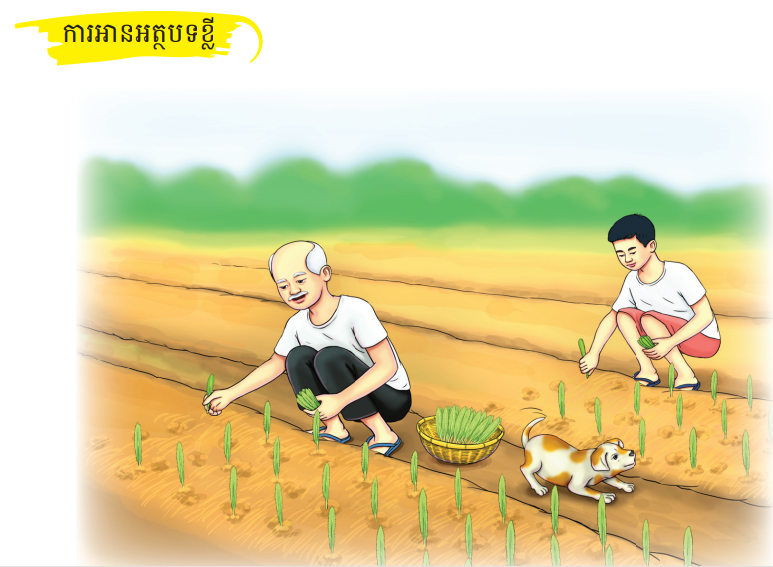 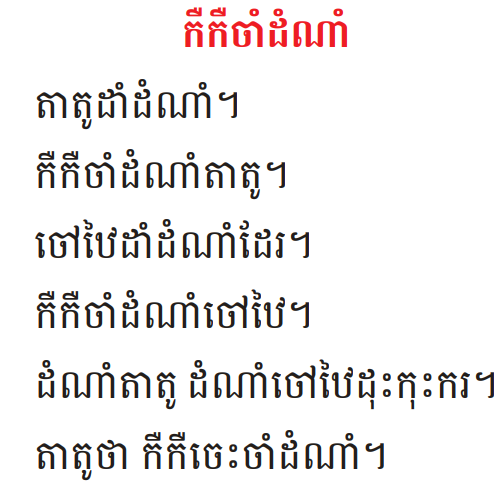 ការសរសេរ
ដំណើរ
តាខេ
តេះតះ
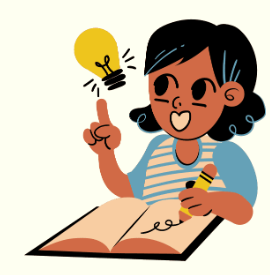 ដោះដូរ
ចំណេះ
ដាំដំណាំ
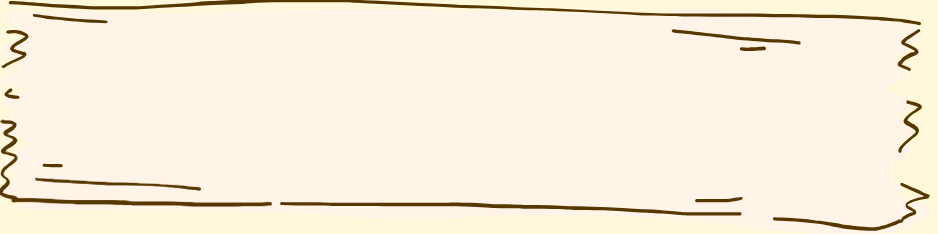 សូមអរគុណ
@reallygreatsite